Présentation d'un logiciel complet
de messagerie de gestion d'agendas, et de tâches…
Outlook 2007
Sommaire
Courrier,
Calendrier,
Contact,
Tâche,
Note,
Journal,
Options.
Les rubans: message
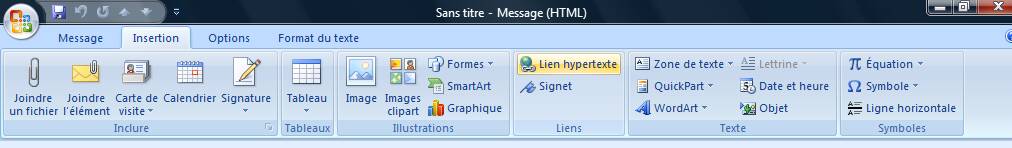 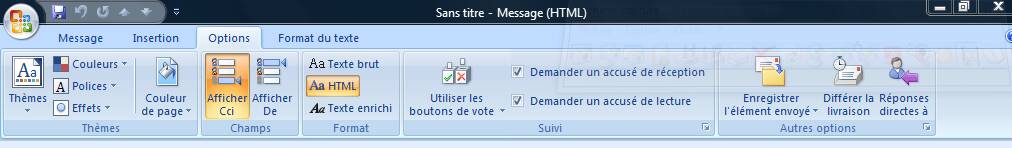 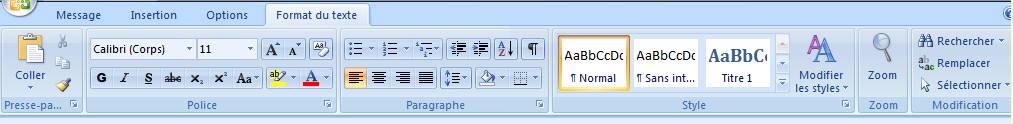 Rubans: calendrier
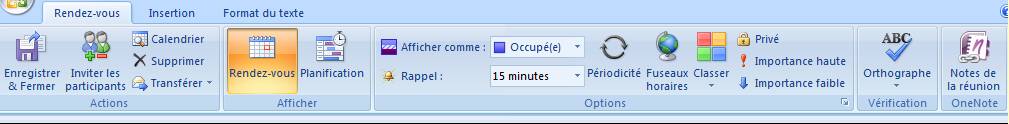 Rubans: Contact - Tâche
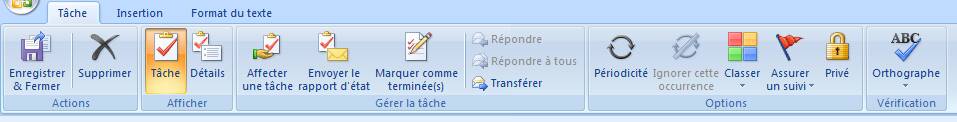 Courrier: envoyer
Courrier: boîte de réception
Calendrier – vue générale
Calendrier – nouveau rendez-vous
Calendrier – paramètres
Calendrier – périodicité
Contact: nouveau
Contact: liste de distribution
Tâche: création d’une tâche
Tâche: création d’une tâche - détails
Tâches: affichage général
Note: post-it!
Options des notes
Notes: affichage général
Le journal: activation
Le journal: sélection-surveillance
Le journal: affichage
Options - générales
Options: générales - messagerie
Options avancées – messagerie et suivi
Outils: options du calendrier
Outils: options des contacts
Outils: options des tâches
Personnaliser Outlook Aujourd’hui